Modeling Ozone Depletion -TOMS Data (NASA) for Latitude Bands
Dan Seth, Math, MCP
West Texas A&M University
Table of contents
What/Where is TOMS
What got me started looking at Ozone data modeling
Courses in which Ozone data is integrated
Sample student work and project goal from the Integrated Math and Science courses
Acknowledgements and references
What is/where is TOMS (NASA)?It is now  at ozoneaq
http://ozoneaq.gsfc.nasa.gov/



http://npp.gsfc.nasa.gov/omps.html
Suomi NPP is NASA's next Earth-observing research satellite.
Whats in a name: Why Suomi-NPP? NASA renamed NPP in honor of the late Verner E. Suomi, U. of Wisconsin, recognized widely as "the father of satellite meteorology."
http://ozonewatch.gsfc.nasa.gov/
Ozone Hole Watch
Images, data, and information for the Southern Hemisphere
Ozone Maps Meteorology Ozone Facts Multimedia Education
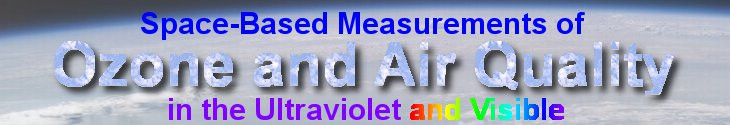 Sample of ozoneaq site
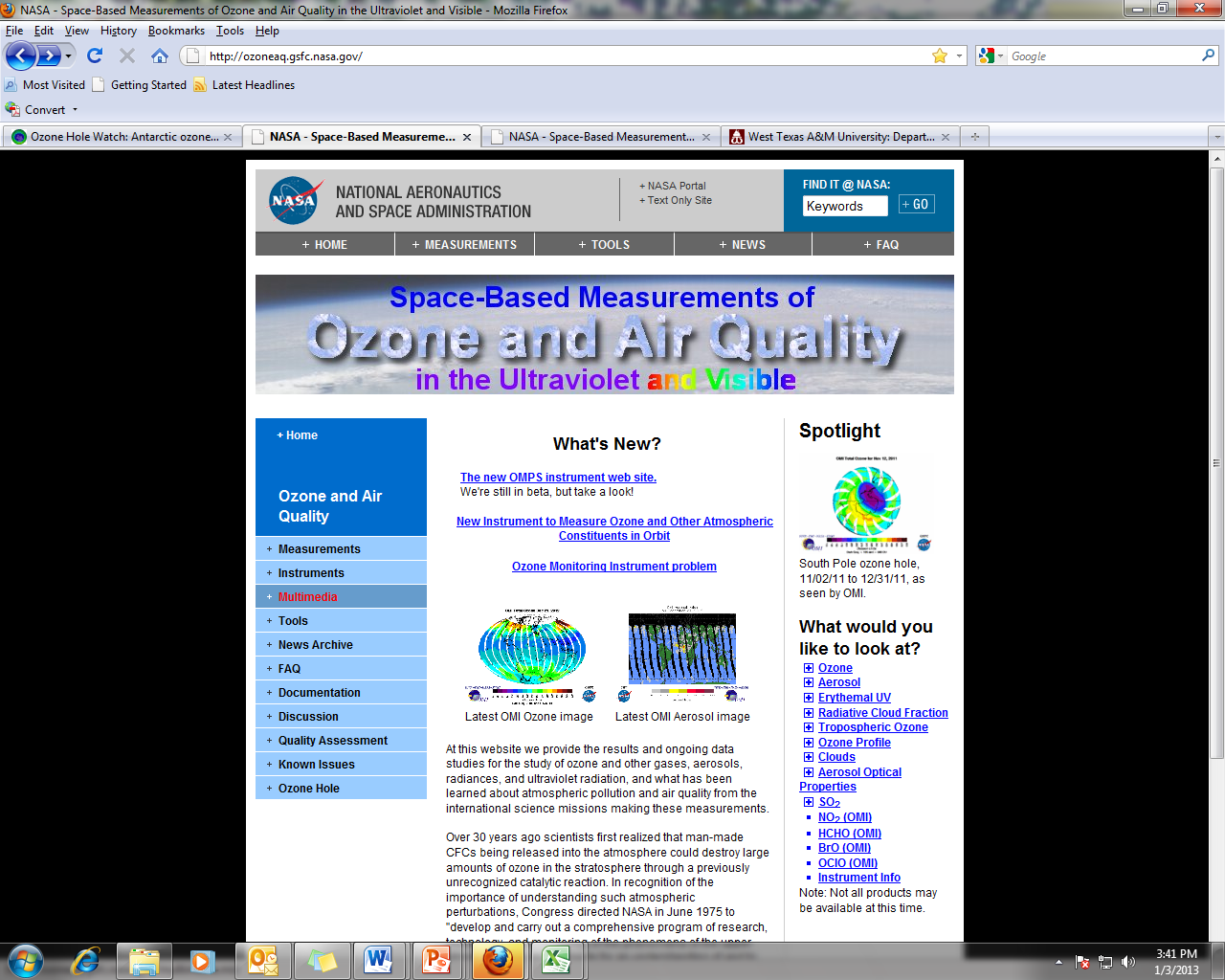 Sample of Suomi NPP site
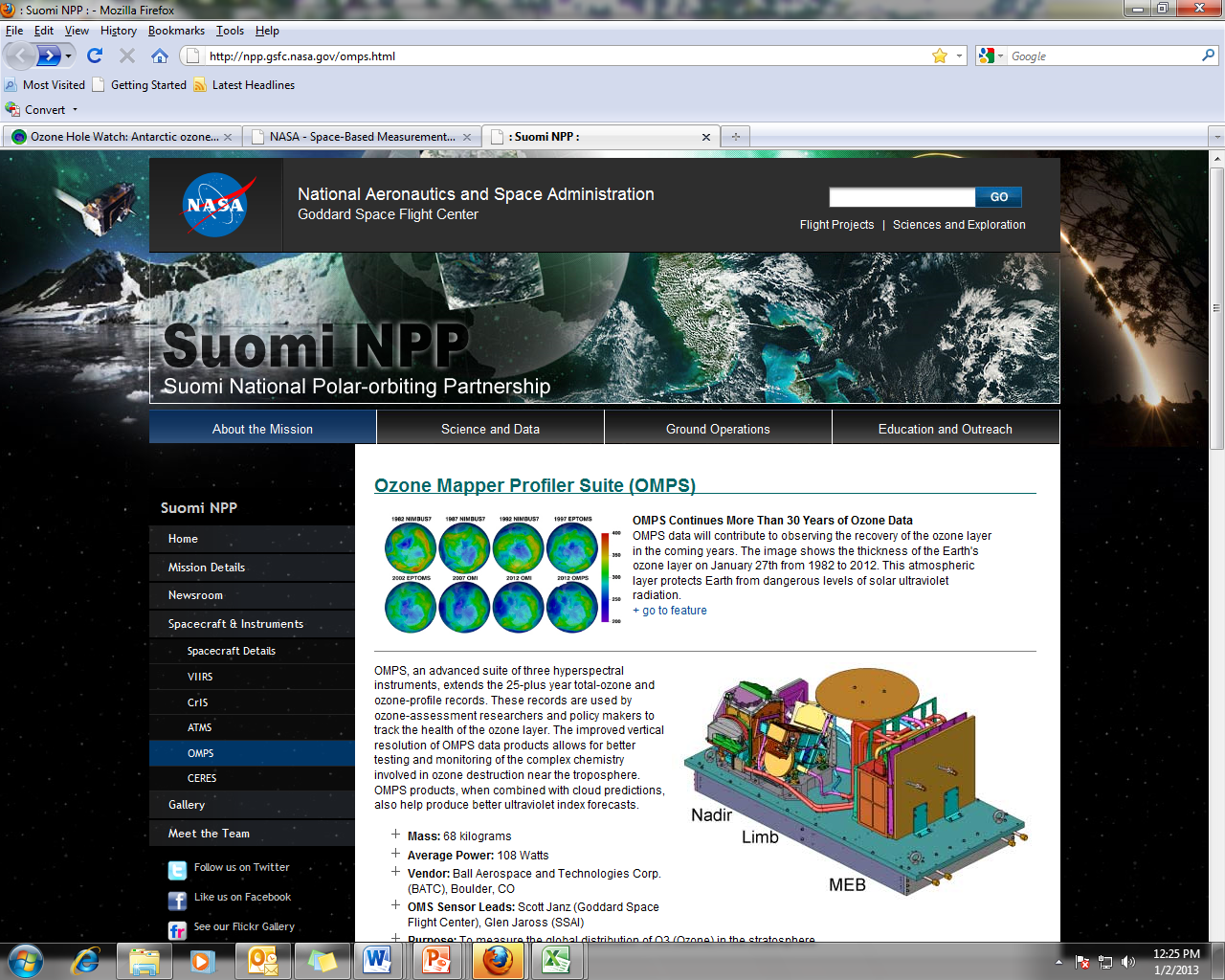 From a student favorite site: Ozone Hole WatchThe largest ozone hole: 24 September 2006.
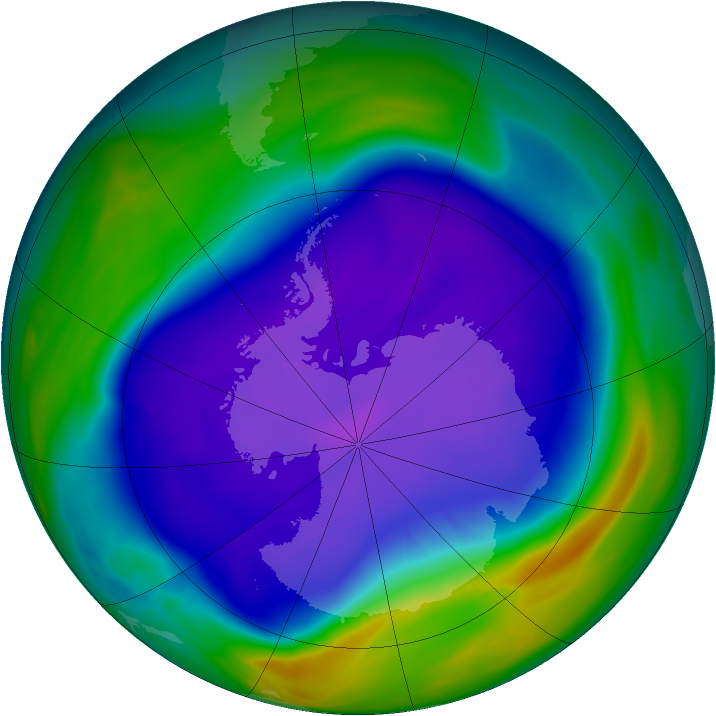 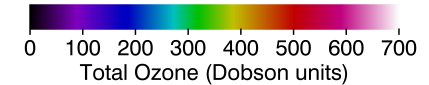 another favorite: annual ozone hole area
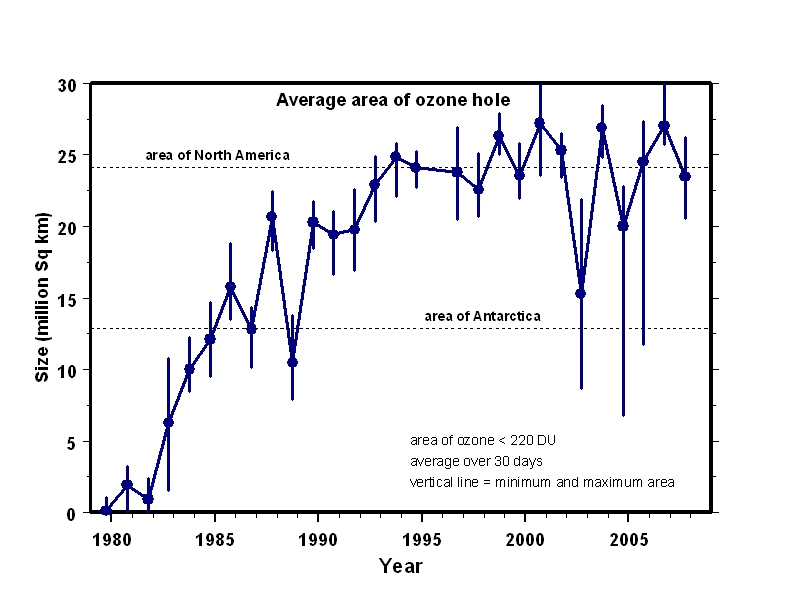 Where it all began
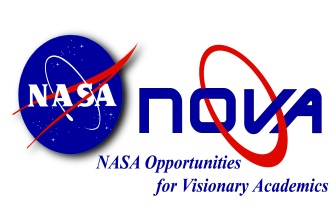 Developed : 331,613 - Integrated Math and Science for Teachers
NASA-NOVA grant.
Integrated mathematics, science, and technology
pre-service elementary and middle, in-service high school teachers
Goals:
Strengthen math and science content knowledge
Develop understanding of interconnections between math and science
Provide experience with innovative teaching strategies
Integrate technology to enhance learning and improve instruction
Strengthen integration of national science and mathematics standards
Use data from NASA Strategic Enterprises to enhance learning
Team taught by: Robert Boram, Physical Science; Karen Lafferty, Education; Daniel Seth, Math Sciences
Classroom Integration - WTAMU
Courses where Ozone data is integrated. Students make predictions and discuss relevance to their lives and the future of the planet.
College algebra – regression : linear functions from real data
Math for liberal arts – linear regression models of real data
Linear algebra (least squares theory – generalized inverse)
Future course integrations :
Elementary/engineering statistics (get data, analyze it and test regression models)
linear algebra lab (get data, develop ozone level models for cities around the world and/or ozone hole area models)
Integrated math and science for teachers – collect data and develop models, by groups, for latitude bands
In-Class Pre-Project to retrieve and plot TOMS data.
Get ozone data from TOMS (Total Ozone Mapping Spectrometer instruments)
Plot ozone levels for two years for different latitude bands.
1997-1998 monthly ozone averages latitude bands:
–35 to –30
+30 to +35
averaged levels
Ozone Project with NASA TOMS Data
Project goals: 
Model change in ozone layer over past several years.
Develop equations modeling annual ozone levels of latitude bands around the earth.
Predict future ozone levels and climatological changes.
Group Activity:
Each group is assigned a latitude band around the earth.
Determine scatter plots: years vs. average ozone levels, determine least squares regression models, use model equations to predict future ozone levels of the latitude band.
Collect models for other latitude bands from other groups.
Ozone Project with NASA TOMS Data
Technology:
Ozone data was collected from TOMS ozone data archives
 ( http://toms.gsfc.nasa.gov/ ).
EXCEL - process data, make scatter plots, determine regression model equations
EXCEL and the TI-83 graphing calculator - make predictions, evaluate the model equations for future time values, in years.
Latitude bands:
–70 through –50;  –50 through –30;  –30 through –10;
–10 through +10;    +10 through +30; +30 through +50;
and  +50 through +70
Sample Annually Averaged Student Data Set NASA TOMS – Latitude band: 50-70
Student Displayed ProjectsMath_Sci 331
Ozone Project power point: Bays, Deopke, Roark
Ozone Project poster: -30 to -10 group 
Ozone Project power point: -10 to +10 group
Group Projects – Math_Sci 631
Latitude Band:  +50 to +70
Model:  y = -0.6597x + 1672.6
R squared value:  0.4552
Group comments:
Between 2009 to 2024, model shows little change in ozone levels.  Studies conducted recently by the EPA suggest the opposite is true for this prediction.  They have found evidence that the ozone layer is getting thinner is this band.
Prediction of Future Ozone Levels
Group Projects – Math_Sci 631
Latitude Band:  -10 to 10
Model:  y = -0.0373x + 335.19
R squared value:  0.0039
Group comments:
R value of  0.0039  means that our data has not been modeled very well by our regression equation.
Prediction of Future Ozone Levels
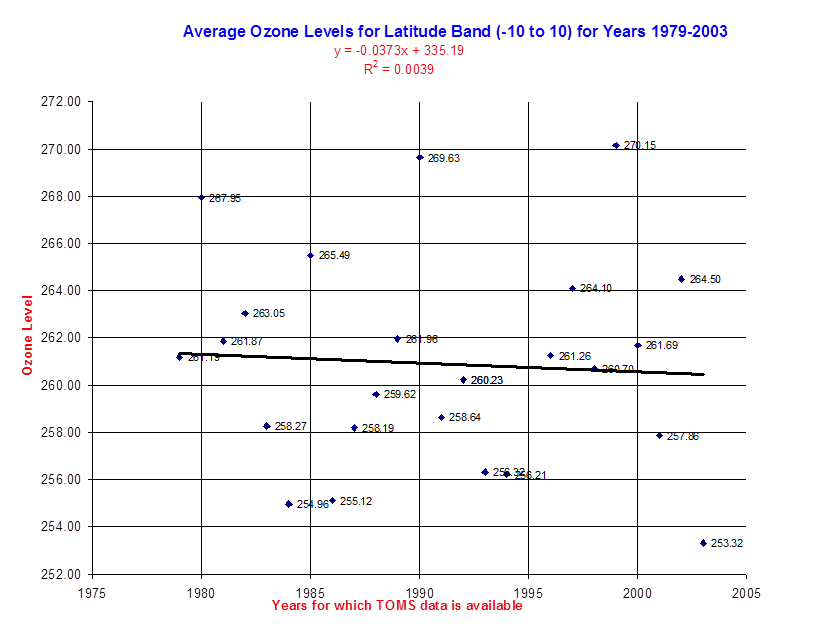 Acknowledgements
"The data used in this effort were acquired as part of the activities of NASA's Science Mission Directorate, and are archived and distributed by the Goddard Earth Sciences (GES) Data and Information Services Center (DISC).“
Robert Boram, Department of Physical Sciences, Morehead State University, and I developed the course wherein this material was initially put together. The effort was funded under the NASA NOVA program.
References
ozoneaq : http://ozoneaq.gsfc.nasa.gov/
Suomi NPP is NASA's next Earth-observing research satellite : http://npp.gsfc.nasa.gov/omps.html
Ozone Hole Watch : http://ozonewatch.gsfc.nasa.gov/
TOMS The Total Ozone Mapping Spectrometer (TOMS) : http://mirador.gsfc.nasa.gov/cgi-bin/mirador/presentNavigation.pl?tree=project&project=TOMS
Goddard Earth Sciences Data and Information Services Center; Ozone: OVERVIEW : http://disc.sci.gsfc.nasa.gov/ozone